LWS Focus Team: "Solar Modulation of Galactic Cosmic Rays and the Production of Cosmogenic Isotope Archives of Long-term Solar Activity, Used to Interpret Past Climate Changes"
Chair:  Piet Martens
Other PI’s:  Dennis Martinez-Galarce, Jozsef Kota, Yi-Min Wang
Co-I’s: J. Giacalone, J. Jokipii, Dibyendu Nandi, Neil Sheeley, Greg Slater, W. Webber
PhD Student: Andres Munoz-Jaramillo
Main Collaborative Result
Andres Munoz collaborated with Yi-Ming Wang and Neil Sheeley to interpret the digitized record of a century of polar faculae data in terms of polar magnetic field strength.

After graduation Munoz won an LWS Jack Eddy Fellowship to complete this investigation.   This work defines a record of the Sun’s poloidal field over ten cycles, as good as the record for toroidal field from sunspot data.

Together these data on both components of the surface magnetic field produce strong constraints for long-term kinematic dynamo simulations.
Key Results: Publications, Presentations, and Awards
1 Paper in Nature  (NASA press release and telecon, strong media response)
1 Paper in Scientific American, Spanish Edition
1 Thesis
1 Invited Book Chapter
1 Conference Proceedings edited
4 Invited Reviews
13 Papers in ApJ or ApJL
5 Papers in Space Science Reviews
2 Papers in JGR
1 Paper in Solar Physics
3 papers in American Institute of Physics Conference Proceedings
18 Invited Reviews at Conferences
10 Seminars
Andres Munoz won the 2011 AGU Fred L. Scarf Award for best thesis in Space Sciences!  Award Lecture on Wednesday 4 pm, Session SH34B-06.
Conclusions
Too early to accomplish fully the ambitious goal of this focus group
PI teams  have been very productive and successful in their individual projects
One very significant collaboration has been established
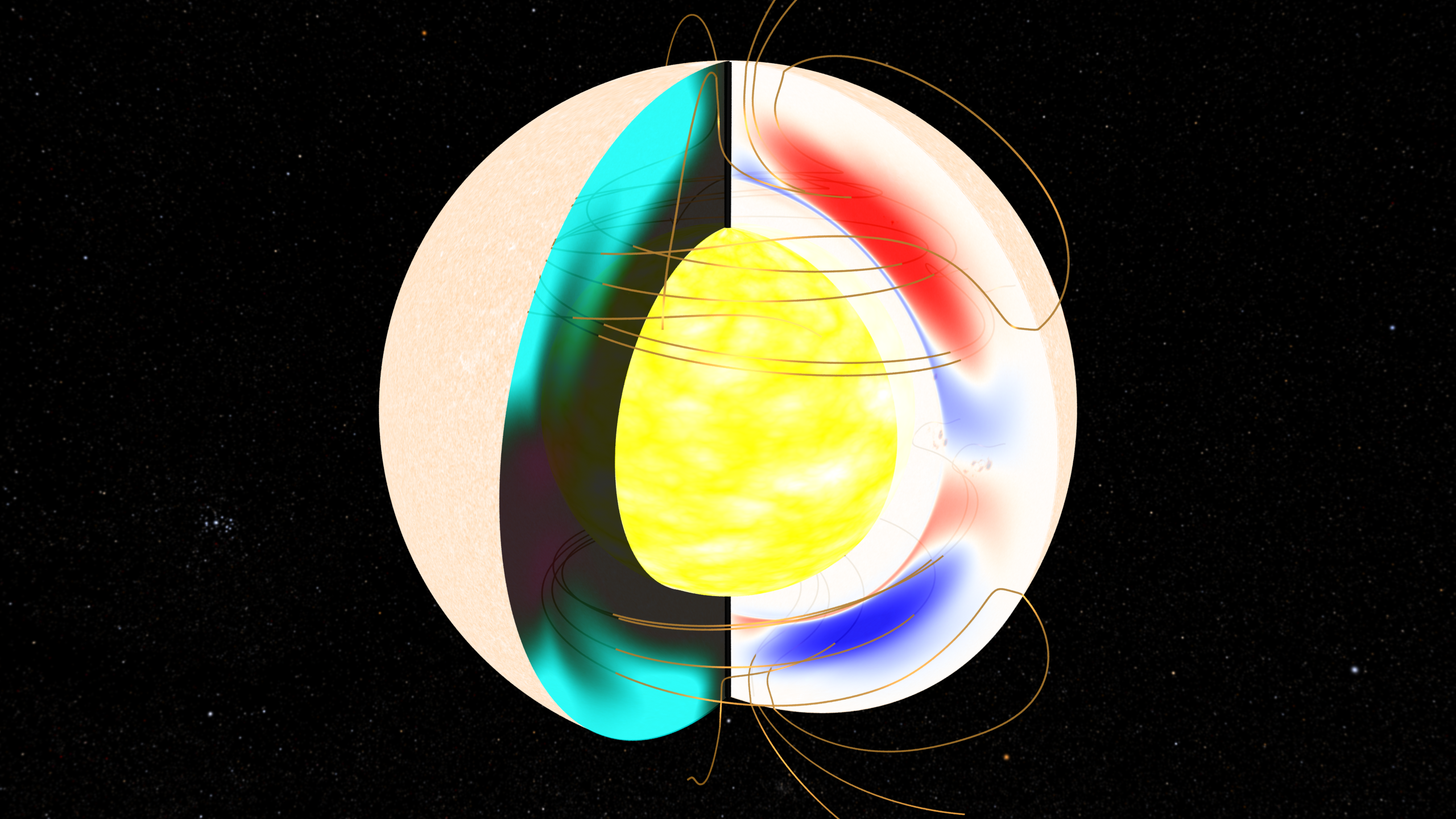